How Nurses and Advanced Practice Clinicians Can Help Patients Navigate a New mHSPC Diagnosis
Stacy Walker, NP
Lank Center for Genitourinary Cancer
Dana-Farber Cancer Institute
Boston, Ma
Resource Information
About This Resource
These slides are one component of a continuing education program available online at MedEd On The Go titled Intensifying ADT in mHSPC: How to Improve Patient Outcomes and Adherence

Program Learning Objectives:
Evaluate recent practice-changing clinical trial data and guideline recommendations for ADT intensification in the treatment of patients with mHSPC
Implement a shared-decision making approach in practice to inform treatment selection and sequencing to maximize exposure to life-prolonging therapies for patients with mHSPC
Explain the roles and responsibilities of oncology pharmacists and nurses in an interdisciplinary care model for patients with mHSPC
Incorporate interdisciplinary strategies to reduce barriers to access, care, and treatment that contribute to racial and ethnic disparities in prostate cancer


MedEd On The Go®
www.mededonthego.com
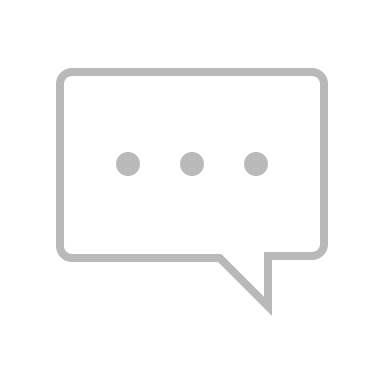 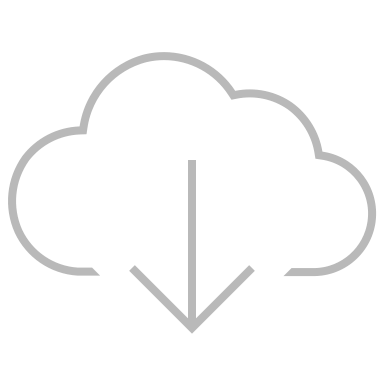 This content or portions thereof may not be published, posted online or used in presentations without permission.
This content can be saved for personal use (non-commercial use only) with credit given to the resource authors.
To contact us regarding inaccuracies, omissions or permissions please email us at support@MedEdOTG.com
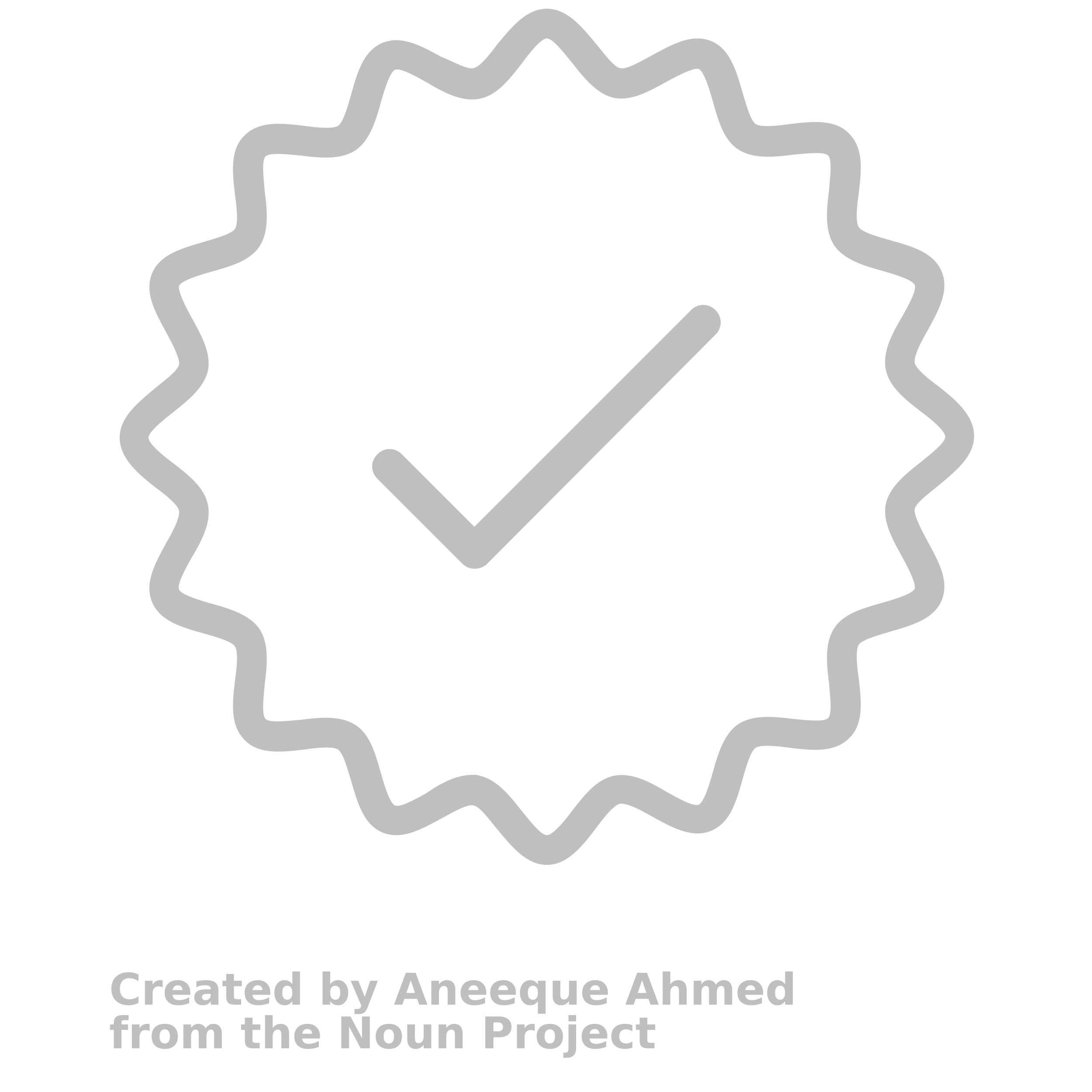 Disclaimer
The views and opinions expressed in this educational activity are those of the faculty and do not necessarily represent the views of Total CME, LLC, the CME providers, or the companies providing educational grants. This presentation is not intended to define an exclusive course of patient management; the participant should use their clinical judgment, knowledge, experience, and diagnostic skills in applying or adopting for professional use any of the information provided herein. Any procedures, medications, or other courses of diagnosis or treatment discussed or suggested in this activity should not be used by clinicians without evaluation of their patient's conditions and possible contraindications or dangers in use, review of any applicable manufacturer’s product information, and comparison with recommendations of other authorities. Links to other sites may be provided as additional sources of information.
Nurse and Advance Practice Clinician Considerations in mHSPC
Care coordination and navigation
Knowledge of the patient’s comorbidities, past experiences, reliability and financial status
Assistance with early identification of need for referrals to allied health
Creation of support networks tailored to the patient
Adverse effect monitoring and management
Leads to improved quality of life and satisfaction with overall experience
Co-morbidities That May Be Impacted by Diagnosis and Treatment
Diabetes
Risk of hyperglycemia with apalutamide, abiraterone, enzalutamide
Hypertension
Cardiovascular Disease
Ischemic heart disease risk
Depression/Mental Illness
Effect of decreased testosterone

Actively engage patient’s PCP/care team to ensure proper follow up
Patient Engagement Through Active Listening
Assessing patient understanding of diagnosis and treatment plan
Assessing patient understanding of side effects of treatment
What side effects of treatment are causing most concern/distress?
Can any be proactively addressed? (Ex: cold caps for hair loss if chemotherapy needed, referral for clinical weight management)
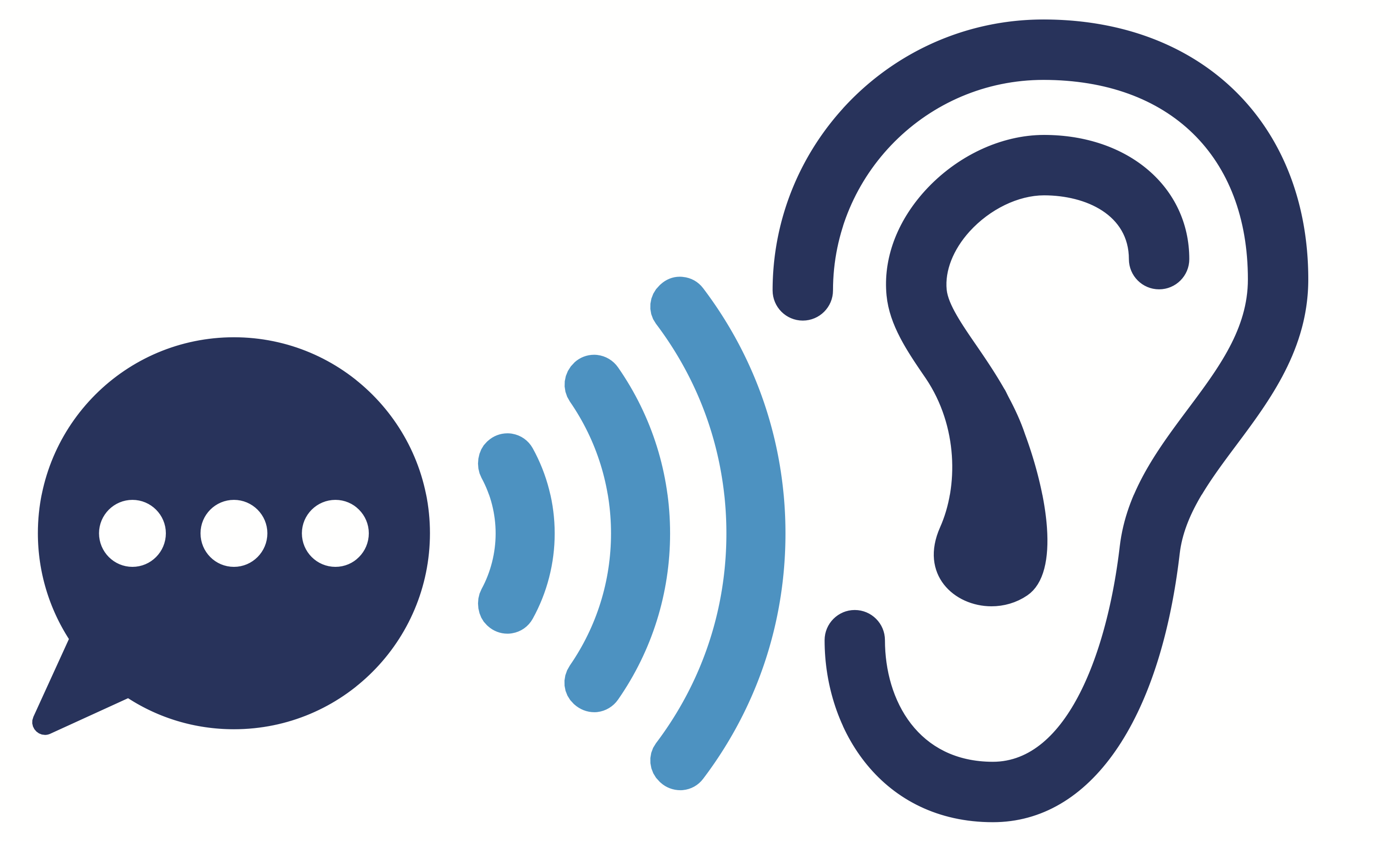 Are symptoms directly or indirectly related to treatment?
Examples: Fatigue caused by medication? Depression? Interrupted sleep from hot flashes?
Monitoring and Managing ADRs
Assess need for and availability of additional resources
Nutritional support 
Discussions of benefits for promoting energy, adequate calcium supplementation, weight gain prevention, dyslipidemia, etc. 
Social work
Consider early referral to palliative care if appropriate

Infusion nurse/nurse navigator involvement
Providing written materials where available
Screening for adverse effects
Providing interim follow up on side effect monitoring
ADRs, adverse drug reactions.
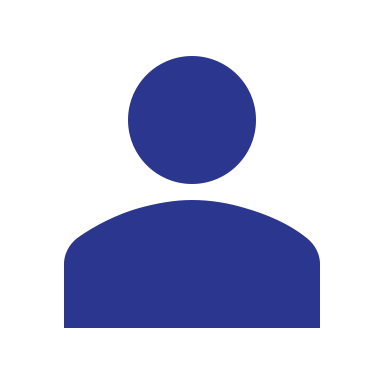 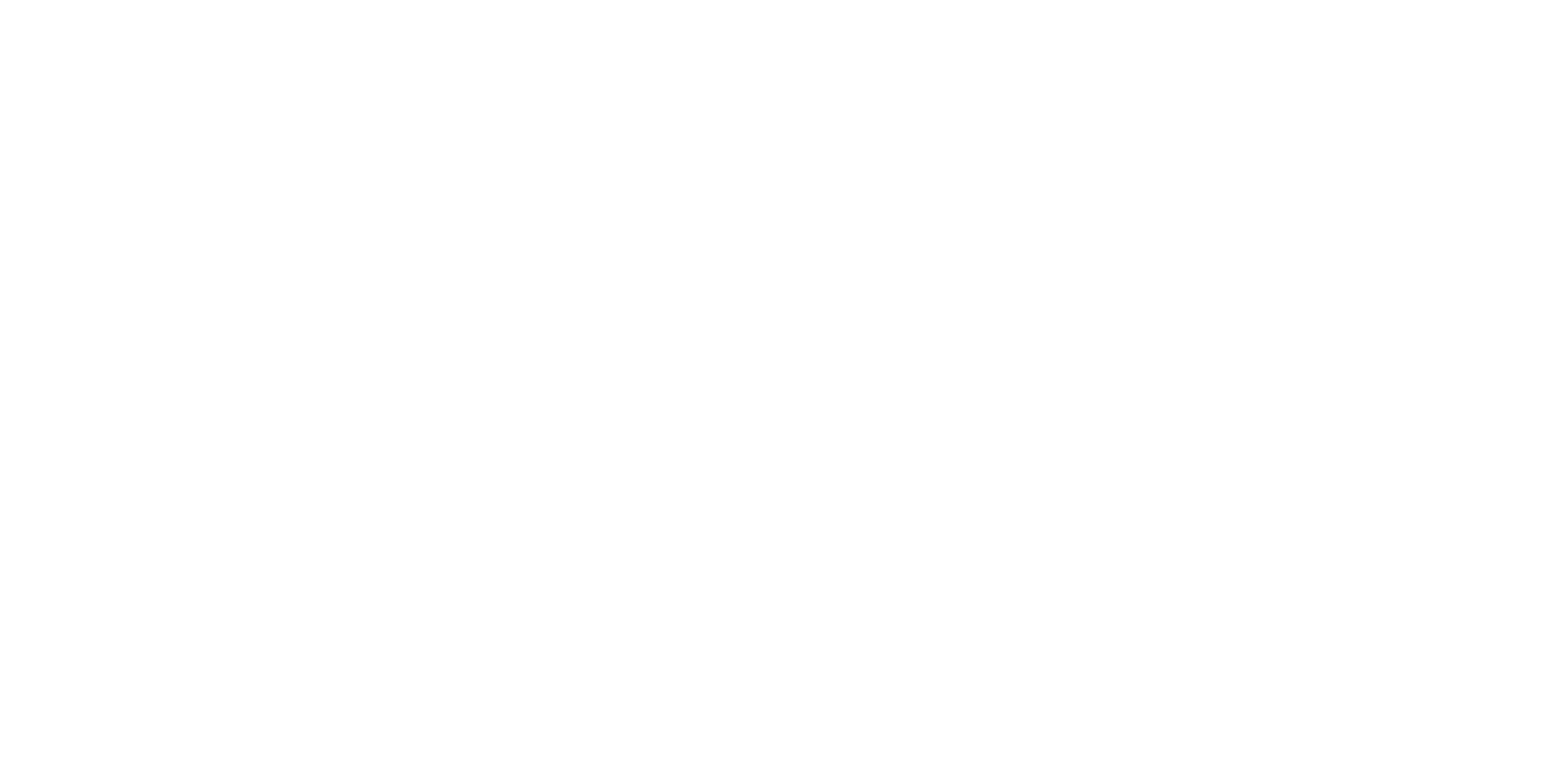 Looking for more resources on this topic?
CME/CE in minutes
Congress highlights
Late-breaking data
Quizzes
Webinars
In-person events
Slides & resources
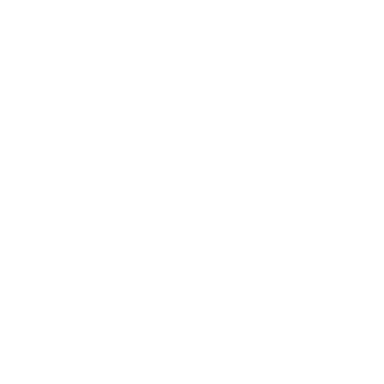 www.MedEdOTG.com